12.04.00 Фотоника, приборостроение, оптические и биотехнические системы и технологииКомпьютерные и измерительные технологии в приборостроенииИсследовательская программа
к.т.н. Нагаенко Александр Владимирович 
Доцент кафедры ИИТ ИВТиПТ
+7-904-506-1082
nagaenko@sfedu.ru
Краткая аннотация программы
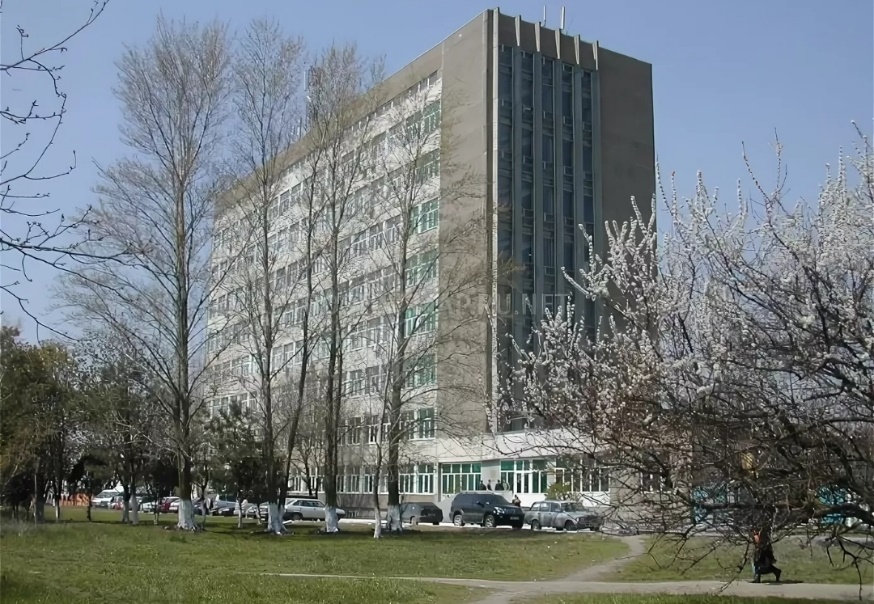 Развитие приборостроения рассматривается как приоритетное направление экономической политики России, непременное условие обеспечения экономической и оборонной безопасности страны. Магистерская программа входит в перечень «базовых» университетских магистерских программ и направлена на стратегические ориентиры Университета в сферах программного обеспечения систем и комплексов автоматизации, машинного обучения для исследования и идентификации функциональных материалов.
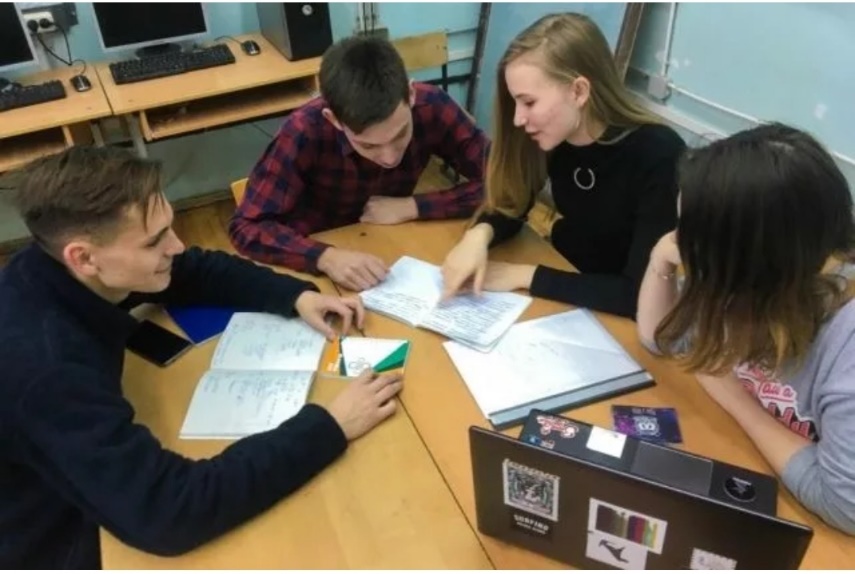 Образовательная программа предусматривает исследования, разработку и применение математических моделей, методов, программ и компьютерных технологий для решения измерительных задач приборостроения, а также разработку новых программных продуктов и автоматизированных систем в приборостроении, создание измерительных информационных систем на базе интеллектуальных информационных и измерительных технологий.
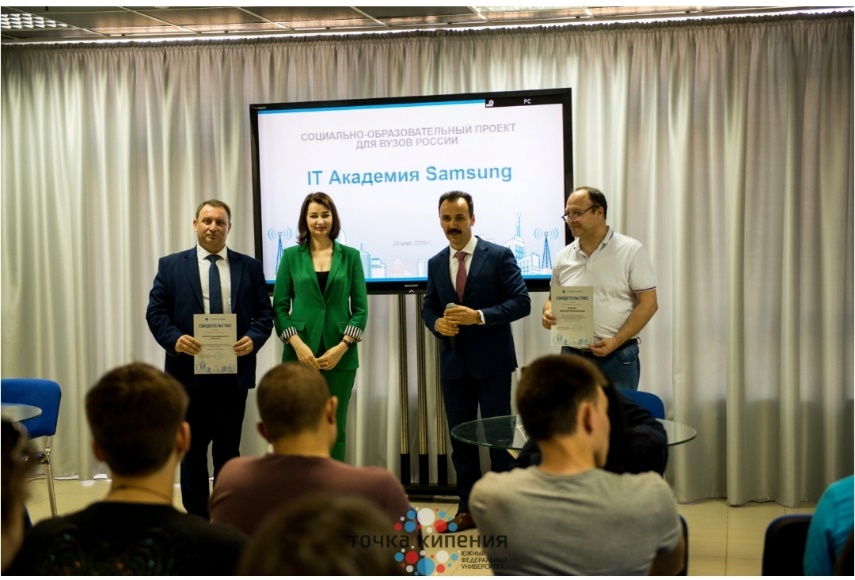 План мероприятий, инструментов по привлечению целевой аудитории
Конкурентные преимущества программы:
Подготовка магистров интегрирована в научно-исследовательскую и проектно-конструкторскую деятельность НКТБ «Пьезоприбор» ЮФУ.
К преподаванию дисциплин, руководству производственной практикой, курсовыми и выпускными квалификационными работами привлекаются ведущие специалисты в области пьезоэлектрического приборостроения и создания информационно-измерительных систем.

НКТБ «Пьезоприбор» ЮФУ имеет следующие научно-технические направления, поддерживающие подготовку магистров:  
         - Создание современных информационно-измерительных комплексов; 
         - Разработка и изготовление испытательного и измерительного оборудования;  
         - Автоматизация научных исследований, сбор и обработка данных.

Уникальные компетенции, формируемые образовательной программой
         - способность использовать методы оптимального проектирования приборов и систем при создании интеллектуальных средств измерений;
        - способность к моделированию сложных информационно-измерительных систем с использованием современных программных и аппаратных средств, теоретическому и экспериментальному анализу полученных результатов.
Курсы
4
Интеллектуальные датчики и встроенные системы управления (Доля В.К.)
1
6
Организация и проведение исследований и разработок (Земляков В.Л.)
Технологии и методы изготовления твёрдофазных материалов (Нагаенко А.В.)
2
Системный анализ и принятие решений в технических системах (Рябошапко Б.В.)
3
5
Математическое моделирование приборов и систем (Ключников С.Н.)
Элементная база пьезоэлектрического приборостроения (Тополов В.Ю., Панич А.А.)
Кадровый состав
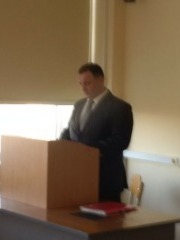 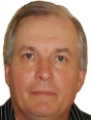 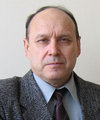 Панич А.А.
Доктор технических наук
Директор института высоких технологий и пьезотехники
Земляков В.Л.
Доцент, Доктор технических наук
Заведующий кафедрой информационных и измерительных технологий
Тополов В.Ю.
Профессор, Доктор физико-математических наук
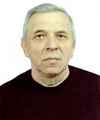 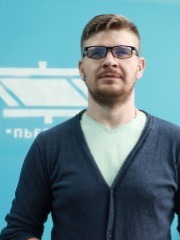 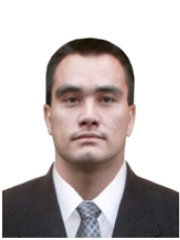 Нагаенко А.В.
Кандидат технических наук
Доцент кафедры информационных и измерительных технологий
Ключников С.Н.
Кандидат технических наук
Доцент кафедры информационных и измерительных технологий
Рябошапко Б.В.
Доцент, Кандидат технических наук
4
Инженер - 25000
1
Начальник отдела, сектора и т.д. - 40000
2
Программист - 35000
3
5
Технолог - 30000
Частный бизнес
Где работают выпускники, средний уровень з/п
Пример конкретных потребителей образовательной программы : 
ОАО НПП Космического Приборостроения (КП) «КВАНТ»,
ОАО «Таганрогский завод «Прибой»,
Ростовский научно-исследовательский институт радиосвязи,
ОАО Радиотехнический институт имени академика А.Л. Минца.
НПО «Старт» Росатом
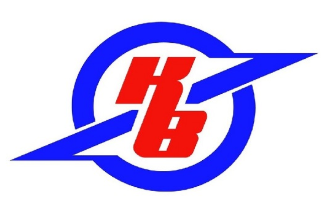 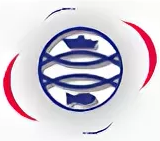 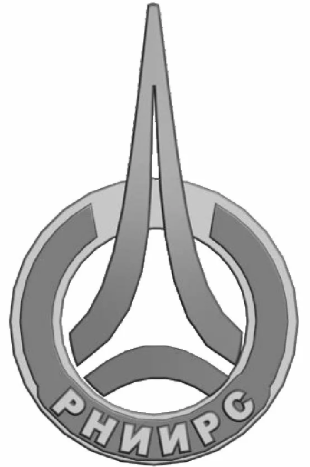 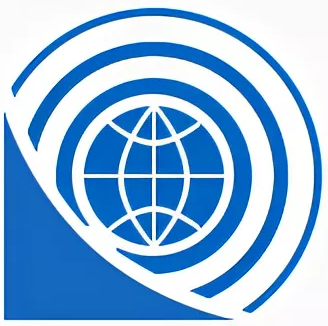 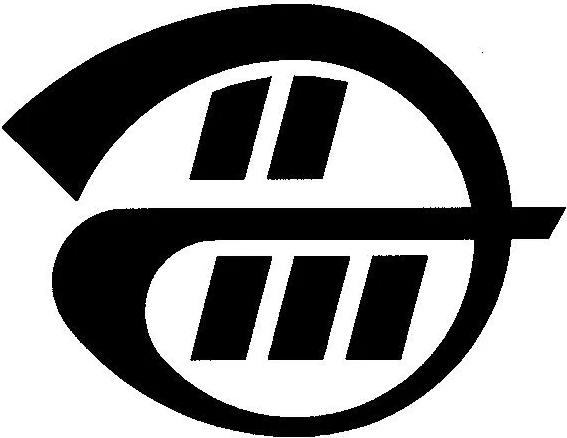 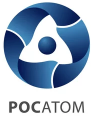 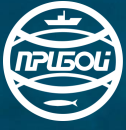 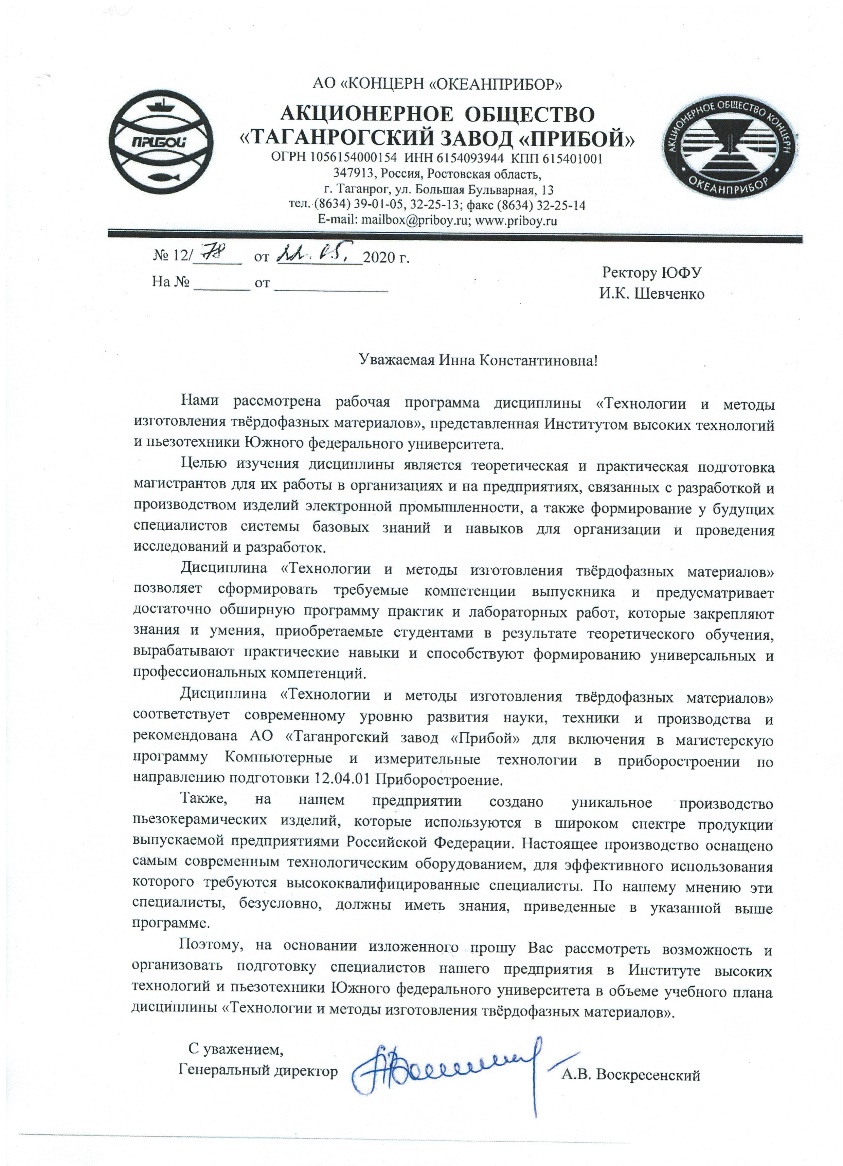 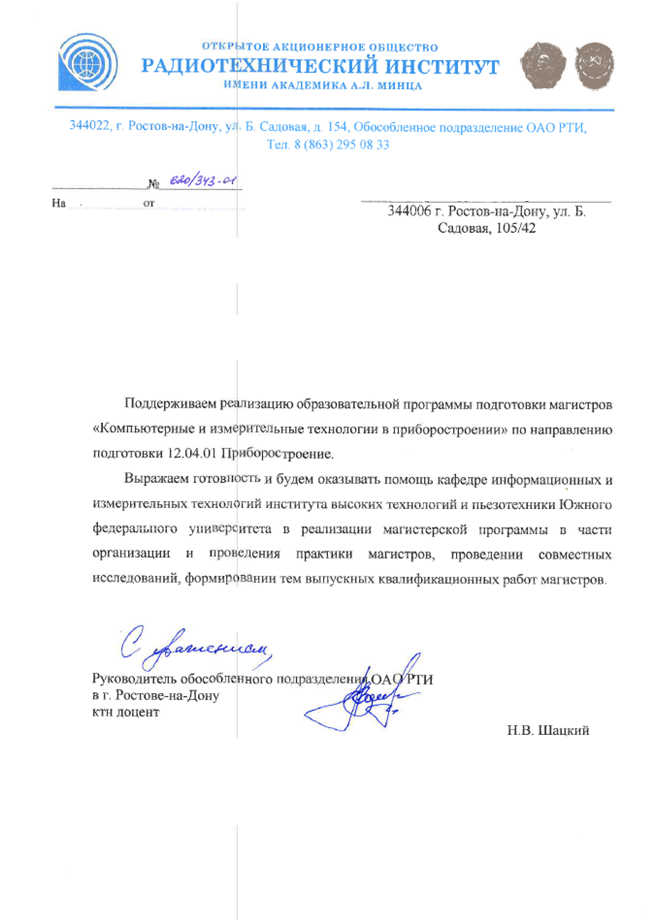 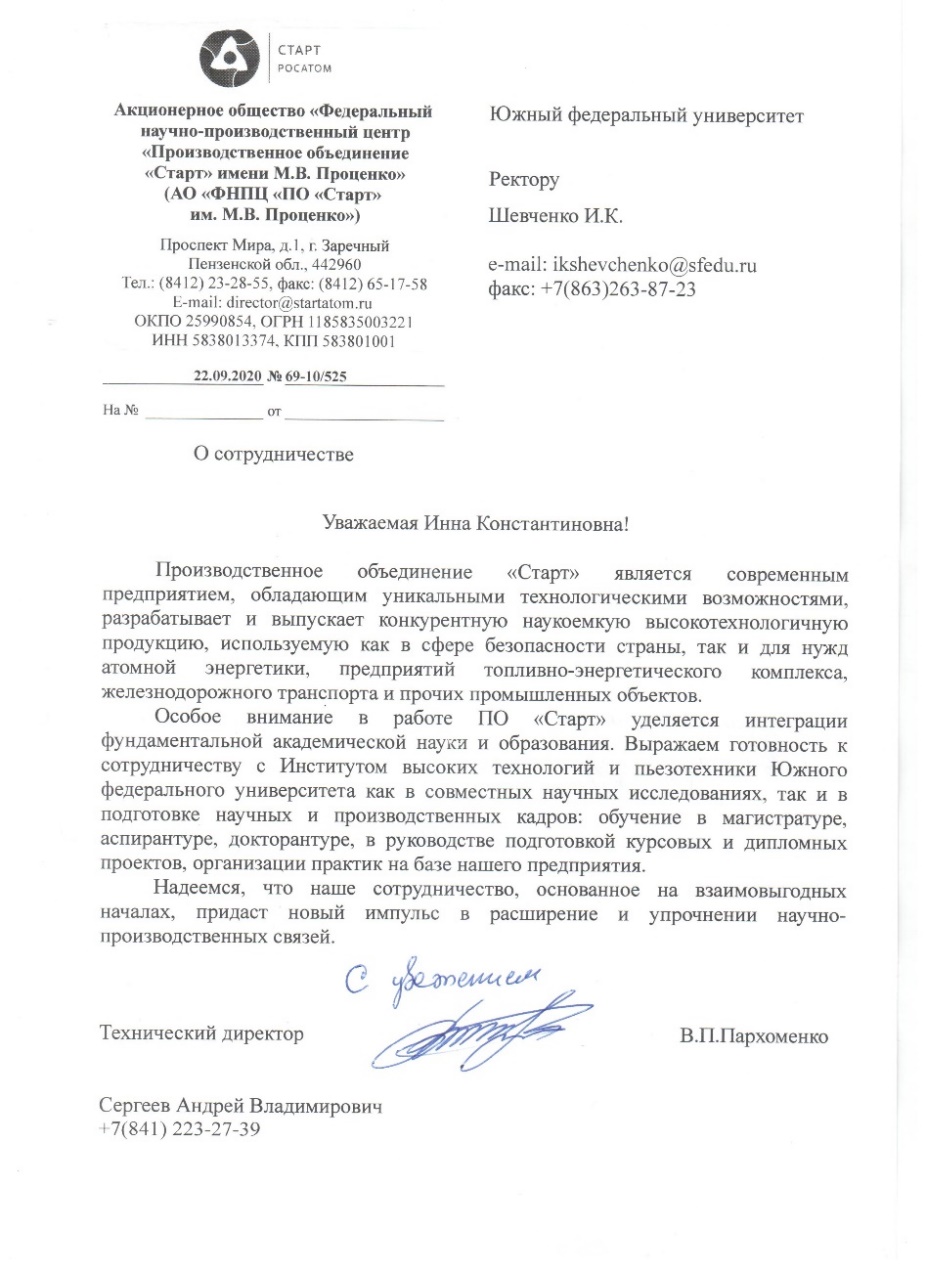 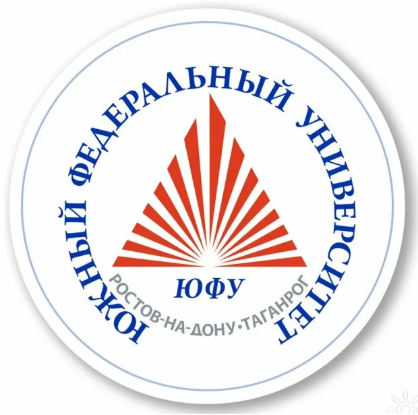 Нагаенко Александр Владимирович​
nagaenko@sfedu.ru; 
+7-904-506-10-82
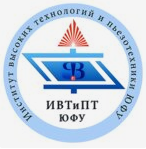 БЛАГОДАРЮ ЗА ВНИМАНИЕ!​
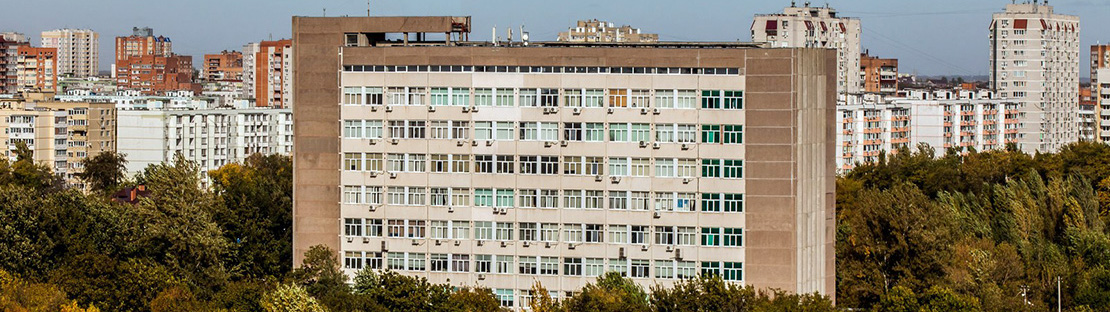